Qt Group Oyj
YHTIÖKOKOUS, 14.3.2017
Sisältö
1
Qt lyhyesti
2
Markkinat
Strategia
3
4
Taloudelliset tiedot
5
Yhteenveto
2
27 March 2017
Presentation name / Author
Qt lyhyesti
3
27 March 2017
Presentation name / Author
Tulevaisuus rakennetaan Qt:lla
Kosketusnäytöt kaikkialla
Saumaton käyttökokemus jokaisella laitteella
Markkinoille nopeammin ja kustannustehokkaammin
Ohjelmistoalustat, datan hallinta ja ekosysteemit
Ohjelmisto- ratkaisut ja erityisesti käyttöliittymät Qt:llä
Qt:llä tehdyt ohjelmat toimivat kaikkialla. Qt on alustariippu- maton ratkaisu
Qt on tehokas ohjelmisto- kehitysympäristö, jonka avulla pääset markkinoille nopeammin
Qt mahdollistaa laitevalmistajille omien ekosysteemien ja ohjelmisto-alustojen rakentamisen
4
27 March 2017
Qt ratkaisee ongelmat tänään Qt on käytössä jo yli 70 teollisuudenalalla
Qt on osa arkea esimerkiksi älytelevisioissa
Jopa digitaalisen merenkäynnin tulevaisuus tehdään Qt:llä
Yli puolet Top 10 autonvalmistajista käyttää Qt:tä
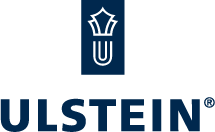 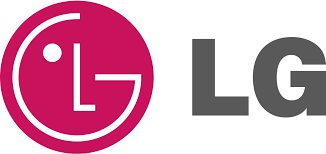 Lue lisää
Lue lisää
Lue lisää
5
Joitain yli 5000 asiakkaastamme
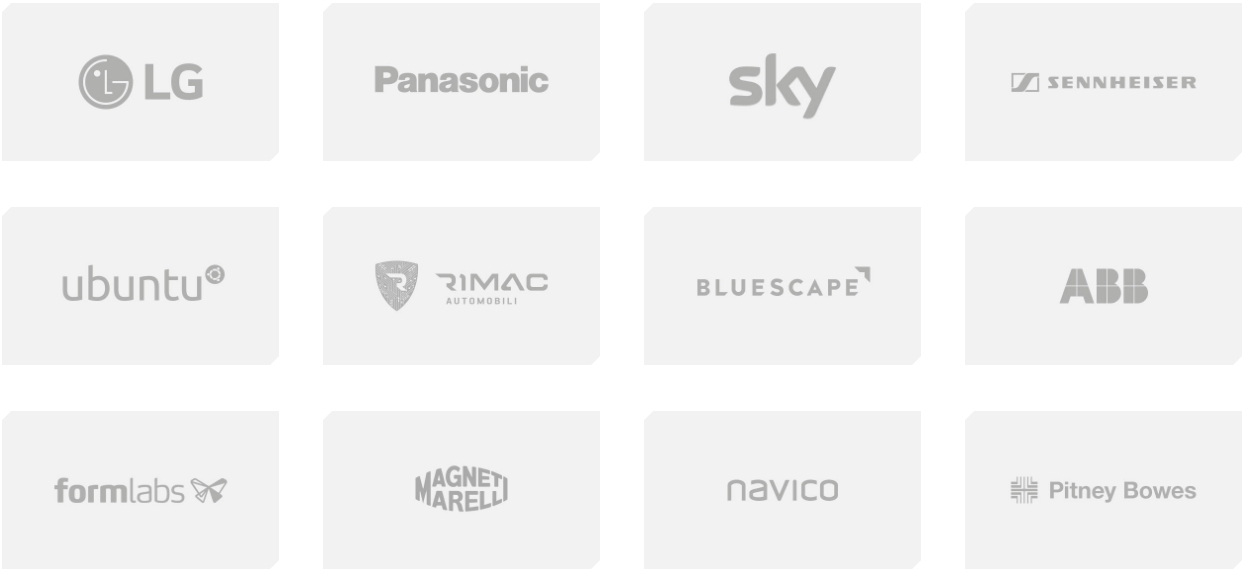 6
Keskeiset tunnusluvut
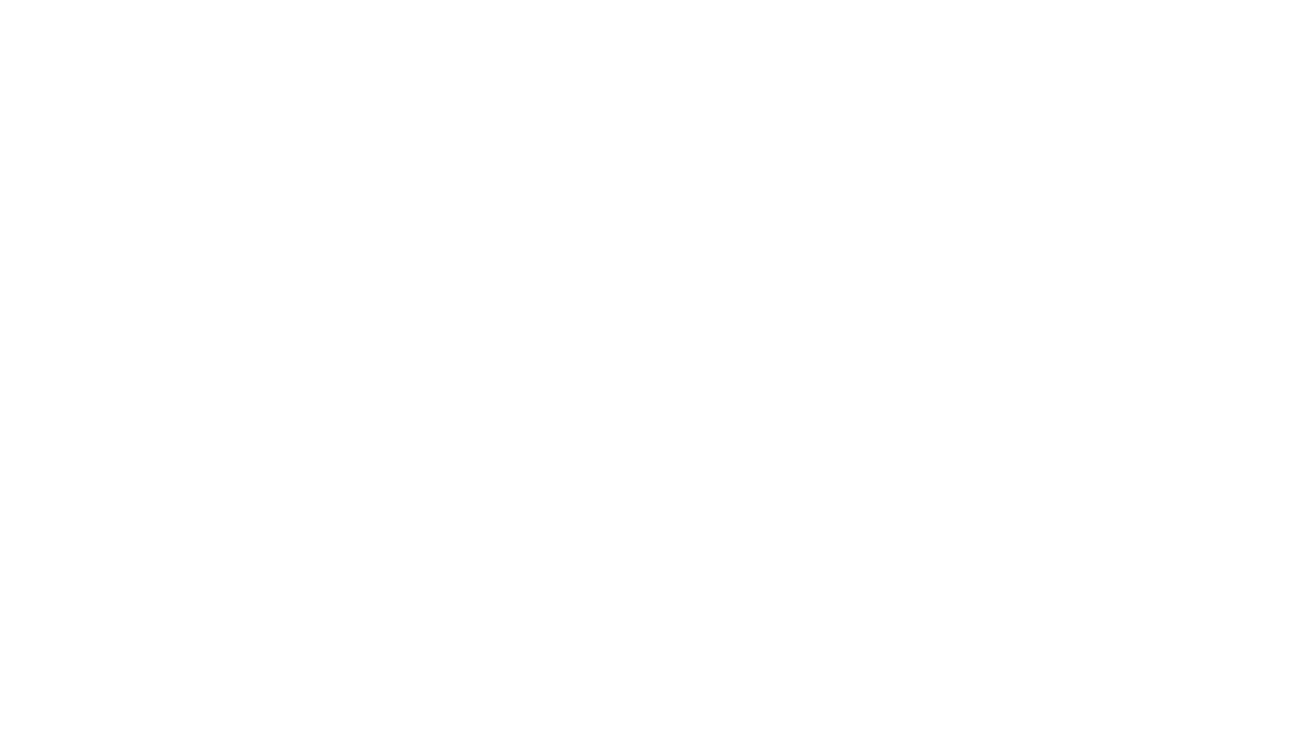 32,4 M€
2016 Liikevaihto
>5000Asiakasta
>220Ammattilaista kahdeksassa maassa
20 %
2016 Liikevaihdon kasvu
>70 
Teollisuudenalaa
Qt Group Oyjirtaantuu Digiasta,listautuu NASDAQ Helsinkiin
-1.7 M€
2016 Liiketulos (EBIT)
>1M
Käyttäjää
Trolltech (Norja) julkaisee 
ensimmäinen version Qt:sta
Nokia ostaaTrolltechin
Digia hankkiikaikki oikeudet 
Qt:hen Nokialta
1995
2006
2008
2011
2012
2015
2016
Trolltech listautuu Oslon pörssiin
Digia hankkii Qt:n lisensointiliike-toiminnan Nokialta
The Qt Company 
Digian itsenäiseksi tytäryhtiöksi
7
Markkinat
8
27 March 2017
Presentation name / Author
Qt liiketoimintamalli
Kehittäjälisenssit
Jakelulisenssit
Palvelut
Tuki & Ylläpito
Jokainen kaupallisesti lisensoidun Qt-kirjaston sisältävä laite edellyttää jakelulisenssiä ja tuottaa laitekohtaisen lisenssimaksun yhtiölle.
Palveluliiketoiminnan tarkoitus on taata asiakkaiden onnistuminen projekteissaan Qt-teknologian kanssa: Qt:n integrointi asiakkaan tarpeisiin ja arkkitehtuuriasiantuntemus.
Vuotuiset ylläpitomaksut ja asiakkaiden tuen tarve kasvavat lisenssimyynnin kasvaessa.
Jokainen kaupallisesti lisensoitua Qt-kirjastoa käyttävä kehittäjä tarvitsee kehittäjälisenssin.
Vakaa tulolähde, pääosin työpöytälisensseistä. Sulautettujen järjestelmien lisenssit kovassa kasvussa.
Vahva kasvupotentiaali johtuen laitteiden määrän suhteellisen suuresta kasvusta.
Kasvaa lisenssimyynnin kasvaessa –tärkeä osa tarjoamaa suurten laitevalmistajien jakelulisenssisopimusten tukemiseksi.
Suuri määrä olemassa olevia asiakkaita takaa vakaan tulovirran.
Kohtuullisesti kasvava, sidottu ohjelmistokehittäjien määrään.
9
Markkinat: Sulautettujen järjestelmien markkinat ovat Qt:n suurin potentiaalinen markkina-alue
Globaalit ohjelmistokehitys- työkalumarkkinat 2016
10B
US dollaria (Gartner)
Ohjelmistokehittäjiä maailmassa 2016 (IDC)

20M
Esineiden internet ja verkossa olevien laitteiden eksponentiaalinen kasvu
loT
Markkinoiden kasvuennuste sulautettujen järjestelmien kehitystyökaluille
10%
(IDC)
Globaalit ohjelmistotyökalu- kehitysmarkkinat on arvioitu 10 miljardin US dollarin arvoiseksi 2016 (Gartner).
Tämän ennustetaan kasvavan 25 miljoonaan vuoteen 2020 mennessä (Evans Data Corp). 
Qt:lle ohjelmistokehitys- markkinoiden tärkeimmät segmentit ovat työpöytä- ja mobiiliohjelmistot, sekä erityisesti sulautetut  järjestelmät ja esineiden internet.
Kun sulautetut järjestelmät yleistyvät vauhdille, laitteiden sekä kosketusnäyttöjen määrä kasvaa. 
Tämä luo valtavan markkinan alustariippumattomien työkalujen tuottajalle. 
Käyttäjän kokema hyöty tulee entistä useammin ohjelmistoista, eikä pelkästään laitteesta.
Vuonna 2014 sulautettujen järjestelmien kehitystyökalujen markkinoiden arvioitu koko olimiljardi US dollaria (IDC, Grand View Research).
8-10% kasvun odotetaan jatkuvan ainakin vuoteen 2020 asti.
10
Verkossa olevien laitteiden eksponentiaalinen kasvu luo Qt:lle skaalautuvan liiketoimintamahdollisuuden
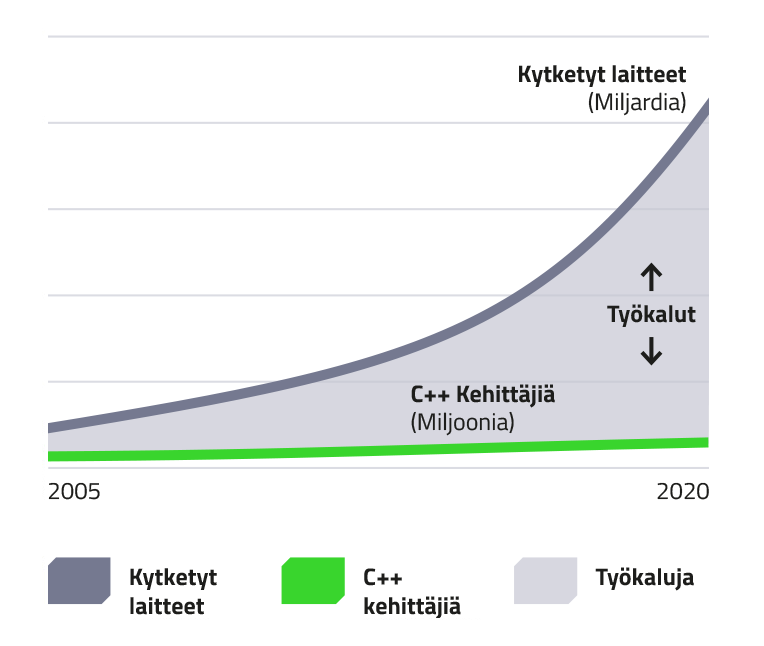 Kehitettävien laitteiden määrä kasvaa nopeammin kuin koulutettavien ja teollisuuteen tulevien kehittäjien määrä
Suurin kasvumahdollisuus Qt:lle on verkossa olevien laitteiden määrässä

IoT-trendi johtaa tarpeeseen valmistaa lisää laitteita halvemmalla ja pienemmällä työpanoksella 
Tehokkaita alustariippumattomia työkaluja tarvitaan tämän muutoksen toteuttamiseen.
1
2
11
Strategia
12
27 March 2017
Presentation name / Author
Kasvutekijät
Myyntiverkostonlaajentaminen
Sulautetut järjestelmät jateollisuudenalat
Kaksoislisensointi
Isojen asiakkaiden hankinta
Paikallinen läsnäolo ja myynti sekä teollisuusyhteydet
Jälleenmyyjäverkoston vahvistaminen
Automotive
Automaatio & esineiden internet
Digisovittimet/Digitaalinen-TV
Lääketieteelliset laitteet ja muut teollisuudenalat
Tukee vahvaa ekosysteemiä
Mahdollistaa laitevalmistajien omassa hallinnassa olevat alustat, käyttäjädatan ja ekosysteemit
Kaupallisen lisenssimyynnin vahvistaminen erityisesti sulautetuissa järjestelmissä
13
2016 Vahva globaali kasvu jatkui
Tulot tuotteista ja palveluista
€32,4M
+20%
€26,9M
Lisenssimyynti ja konsultointi:
Kehittäjälisenssit ja jakelulisenssit
Konsultointi ja muut palvelut
Tuki ja ylläpito: 
Vuotuiset ylläpitomaksut
+32%
€20,4M
**
**
**Kertaluontoinen Nokia-liikevaihto
1 850K€ 2014 12 kuukauden ajalta
1 388K€ 2015 ensimmäisten 9 kuukauden ajalta
14
2021 Tavoite: Liikevaihto 100M€, 	>15 % EBIT
Lisenssimyynti ja konsultointi (tavoite 80% liikevaihdosta):
60%-yks. liikevaihdosta tulee lisenssimyynnistä
Skaalautuva liiketoimintamalli jossa vuotuiset tulot jakelulisenssistä

20%-yks. liikevaihdosta kertaluontoisesta ja kannattavasta konsultoinnista ja korkealuokkaisesta asiakastuesta

Pääosin orgaanista kasvua, mutta harkitut yritysjärjestelyt ovat mahdollisia kasvun tukemiseksi
100M€
80%
32,4M€
Tuki ja ylläpito (tavoite 20% liikevaihdosta): 
Kestävä liiketoimintamalli jossa automaattisesti uusiutuvat vuotuiset ylläpitosopimukset kehittäjille
Automaattisesti uusiutuva malli tukee olemassa olevaa liiketoimintaa ja tuovat tehokkuutta toimintaan
20%
15
Strategiset tavoitteet 2017 - 2021
Liikevaihto
Kasvustrategian toteuttaminen on tärkein tavoite
Yritysostot ovat mahdollisia kasvun tukemiseksi
Kokonaiskulut
Kasvuinvestointien toteuttaminen mahdollistaa liikevaihdon kasvun
Liiketulos (EBIT)
Positiivinen liiketulos (EBIT) vuonna 2019
Saavuttaa yli 15% liiketulos (EBIT) liikevaihdosta 2021
Osinkopolitiikka
Yhtiö ei maksa osinkoa 31.12.2016 päättyneeltä tilikaudelta
16
Qt sijoituskohteena
Toimii suurilla ja kasvavilla markkinoilla
Esineiden internet ajaa kasvua
Lisää laitteita
Kosketusnäytöt arkipäiväistyvät
Alustariippumattomien työkalujen tarve
Vastaa jo yli 70 teollisuudenalan tarpeisiin olemassa olevalla tuotteella
Skaalautuva teknologia ja liiketoimintamalli
Laaja ekosysteemi ja vahva partneriverkosto
17
27 March 2017
Presentation name / Author
18
27 March 2017
Presentation name / Author